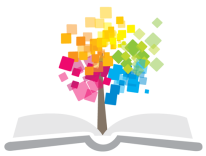 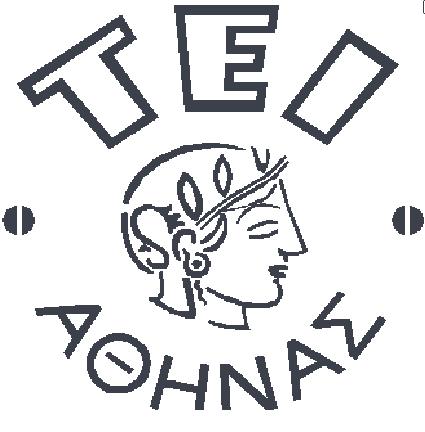 Ανοικτά Ακαδημαϊκά Μαθήματα στο ΤΕΙ Αθήνας
Χειρουργική Νοσηλευτική Ι (Θ)
Ενότητα 8: Μετεγχειρητική Φροντίδα Ασθενή
Αντωνία Καλογιάννη, Καθηγήτρια Εφαρμογών
Τμήμα Νοσηλευτικής
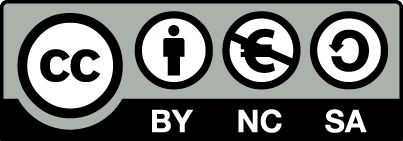 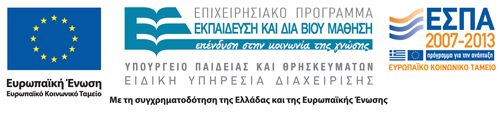 Πορεία ασθενή μετά το χειρουργείο
Συνήθης πορεία:
Δωμάτιο ανάνηψης,
Χειρουργικό τμήμα,
Ειδικές περιπτώσεις:
Μονάδα αυξημένης φροντίδας,
Μονάδα εντατικής θεραπείας,
Μονάδα βραχείας νοσηλείας,
Έξοδος (εξωτερικοί ασθενείς).
1
Παράμετροι που αξιολογούνται στην ανάνηψη
Ιστορικό
Αλλεργίες, φάρμακα, προϋπάρχοντα νοσήματα, παρόντα προβλήματα (διαταραχές υδατοηλεκτρολυτικής, οξεοβασικής ισοροπίας κλπ.),
Διεγχειρητικά στοιχειά
Χειρουργικής επέμβαση, αναισθησία, συμβάματα κατά την επέμβαση/αναισθησία, ποσότητα απώλειας αίματος, ΕΦ υγρά, φάρμακα που έλαβε.
2
Ανάνηψη
“Resuscitation room at VCH's Lions Gate Hospital”,  από Vancouver Coastal Health  διαθέσιμο με άδεια CC BY-NC-ND 2.0
3
Παράμετροι που αξιολογούνται στην ανάνηψη (1 από 2)
Εκτίμηση της παρούσας κατάστασης,
Αναπνευστική επάρκεια: αναπνοές συχνότητα, ρυθμός, βάθος, παρουσία ενδοτραχειακού σωλήνα, ικανότητα βήχα κλπ,
Καρδιακή συχνότητα/ρυθμός,  Αρτηριακή πίεση, διούρηση,
Επεμβατικό monitoring (καθετήρες μέτρησης, αισθητήρες κλπ),
Θερμοκρασία,
Επίπεδο συνείδησης,
Συσκευές χορήγησης αναλγησίας.
4
Παράμετροι που αξιολογούνται στην ανάνηψη (2 από 2)
Μετεγχειρητικές οδηγίες,
Αποδεκτά όρια διακύμανσης των ΖΣ,
Αποδεκτά όρια  διούρησης και απωλειών αίματος,
Φάρμακα: αναλγητικά, αντιβιοτικά, αντιυπερτασικά κλπ,
Τραύμα: θέση ασθενή, παροχετεύσεως, επιδέσεις κλπ,
Κριτήρια μεταφοράς στο νοσηλευτικό τμήμα (θάλαμο).
5
Κριτήρια μεταφοράς ασθενή από την ανάνηψη στο θάλαμο (1 από 4)
Γενική κατάσταση,
Επίπεδο συνείδησης, προσανατολισμός στο χώρο, χρόνο, πρόσωπα,
Χρώμα δέρματος,  ικανότητα εκτέλεσης εντολών κλπ.
Αεραγωγοί και αναπνοή,
Απουσία συριγμού, σημείων απόφραξης, ικανοποιητικά αντανακλαστικά: φαρυγγικά, κατάποσης, βήχα,
Αναπνοές περισσότερες από 10 και λιγότερες από 30/min,
Ακρόαση πνευμόνων: φυσιολογικό αναπνευστικό ψιθύρισμα.
6
Κριτήρια μεταφοράς ασθενή από την ανάνηψη στο θάλαμο (2 από 4)
Καρδιαγγειακό,
Αρτηριακή πίεση και καρδιακή συχνότητα ±20 από προεγχειρητικές τιμές, απουσία αρρυθμίας,
Αιμοδυναμική σταθερότητα για 30 min τουλάχιστον,
Απουσία σημείων και συμπτωμάτων ισχαιμίας του μυοκαρδίου,
Ικανοποιητικός όγκος (έμμεση εκτίμηση).
7
Κριτήρια μεταφοράς ασθενή από την ανάνηψη στο θάλαμο (3 από 4)
Αντιμετώπιση πόνου,
Επαρκής αναλγησία.
Νεφρική λειτουργιά,
Διούρηση: 30-40 ml/h,
Απουσία αιματουρίας,  φυσιολογική  χροιά των ούρων κλπ.
8
Κριτήρια μεταφοράς ασθενή από την ανάνηψη στο θάλαμο (4 από 4)
Σε περιοχική αναισθησία,
Επαναφορά αισθητικότητας, 
Επαναφορά κινητικότητας (κίνηση μεγάλου δακτύλου του ποδιού).
Εξωτερικοί ασθενείς,
Πλήρης αποδρομή της αναισθησίας,
Απουσία ζάλης, ναυτίας και εμέτου,
Φυσιολογική διούρηση,
Ικανότητα στήριξης και βάδισης.
9
Σημεία ανεπαρκούς ιστικής αιμάτωσης και οξυγόνωσης (1 από 2)
Αναπνευστικό,
Εργώδης αναπνοή ή διαφραγματική αναπνοή ή απουσία αναπνευστικών κινήσεων,
Μειωμένο PO2  και αυξημένο PCO2 στο αρτηριακό αίμα,
Χαμηλός κορεσμός αιμοσφαιρίνης SaO2,
Μείωση του αναπνευστικού ψιθυρίσματος (ακρόαση).
Καρδιαγγειακό,
Διαταραχές της καρδιακής συχνότητας και ρυθμού (ταχυκαρδία, ταχυαρρυθμία, βραδυκαρδία, βραδυαρρυθμία,
Υπόταση (<90mmHg) και υπέρταση (>140mmHg) .
10
Σημεία ανεπαρκούς ιστικής αιμάτωσης και οξυγόνωσης (2 από 2)
ΚΝΣ : Ανησυχία, διέγερση, αποπροσανατολισμός, μυϊκοί σπασμοί, κώμα,
Νεφροί : Μειωμένη διούρηση (<30 ml/h),
Δέρμα : Ωχρό, ψυχρό, κυανωτικό με μειωμένη τριχοειδική επαναπλήρωση.
11
Χειρουργικό Τμήμα (Θάλαμος)
Θέση ασθενούς,
Θρέψη,
Έγερση,
Φροντίδα τραύματος,
Μετεγχειρητικές δυσχέρειες,
Μετεγχειρητικές επιπλοκές.
12
Αξιολόγηση ασθενή  στο θάλαμο (1 από 2)
Αεραγωγοί: Βατότητα (απουσία συριγμού κλπ),
Αναπνοή,
Τύπος, συχνότητα, ρυθμός, βάθος,
Λαμβάνει οξυγόνο; Με ποιο τρόπο; Εκτίμηση αποτελέσματος.
Καρδιαγγειακό,
Σφύξεις (συχνότητα, ρυθμός),
Αρτηριακή πίεση (>100mmHg).
ΚΝΣ: Επίπεδο συνείδησης, προσανατολοισμός, εκτέλεση εντολών,
Θερμοκρασία: εντός φυσιολογικών ορίων (αντιμετώπιση υποθερμίας).
13
Αξιολόγηση ασθενή  στο θάλαμο (2 από 2)
Χειρουργικό τραύμα,
Επίδεση, παροχετεύσεις (σωστή θέση, αποφυγή αναδιπλώσεων, ποσότητα και χροιά κλπ)
Ενδοφλέβια υγρά,
Είδος διαλύματος, εμπλουτισμένο με στοιχεία, σωστή ροή, ποσότητα που απομένει κλπ σύμφωνα με τις ΙΟ
Άλλες παροχετεύσεις,
Ουροκαθετήρας: έλεγχος διούρησης, καταγραφή ποσότητας ούρων κατά την παραλαβή, χροιά , θέση κλπ,
Ρινογαστρικός σωλήνας: χροιά γαστρικών υγρών , θέση σάκου κλπ.
14
Μετεγχειρητικές Επιπλοκές
Τοπικές.
Γενικές.
15
Τοπικές Επιπλοκές
Ορώδης συλλογή,
Αιμορραγία-Αιμάτωμα,
Διαπύηση,
Διάσπαση,
Εκσπλάγχνωση.
16
Ορώδης Συλλογή
Ακολουθεί επεμβάσεις που περιλαμβάνουν:
Κινητοποίηση δερματικών κρημνών (δερματικά ελλείμματα: τραύμα, μαστεκτομή), 
Διατομή λεμφαγγείων ( ριζική μαστεκτομή).
και γενικότερα όταν υπάρχουν χάσματα μεταξύ των διαφόρων στιβάδων του δέρματος.
17
Αιμορραγία  - Αιμάτωμα
Αίτια 
Κακή εγχειρητική τεχνική (ατελής αιμόσταση),
Διαταραχές πηκτικότητας,
Αυξημένη ΑΠ μετεγχειρητικά.
Κλινικές εκδηλώσεις
Πόνος, αίσθημα πίεσης, αλλαγή της χροιάς των χειλέων του τραύματος, πιθανή εκροή αίματος μεταξύ των ραμμάτων.
Ιδιαίτερα επικίνδυνα τα αιματώματα που αναπτύσσονται στην περιοχή του τραχήλου (κίνδυνος ασφυξίας από πίεση της τραχείας).
18
Διαπύηση Τραύματος (1 από 3)
Αίτια  
Κακή εγχειρητική τεχνική,
Ηλικία,
Παχυσαρκία,
Λήψη κορτικοστεροειδών, ανοσοκατασταλτικών,
Κακή θρέψη,
Μακρά προεγχειρητική περίοδος.
19
Διαπύηση Τραύματος (2 από 3)
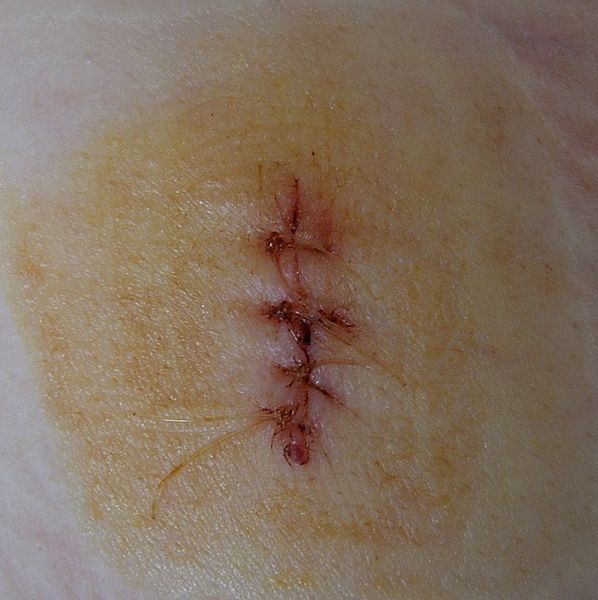 “Wound sewed”,  από Lumbar διαθέσιμο με άδεια CC BY-SA 1.0
20
Διαπύηση Τραύματος (3 από 3)
3η-4η ημέρα: Διαλείπων πυρετός,
Αξιολόγηση τραύματος,
Πόνος,
Ερυθρότητα και οίδημα γύρω από ράμματα και τραυματικά χείλη, 
Εμποτισμός επίδεσης με οροπυώδες υγρό.  
5η-7η ημέρα: απόστημα,
Εκροή οροπυώδους ή πυώδους υγρού από το τραύμα,
Διάσπαση τραύματος.
21
Αντιμετώπιση διαπύησης
Εξέταση του τραύματος,
Αφαίρεση των ραμμάτων,
Παροχέτευση πύου,
Λήψη καλλιέργειας,
Τραύμα ανοικτό,
Αντισηπτικά, 
Καθημερινές αλλαγές.
22
Διάσπαση Τραύματος - Εκσπλάχνωση
Διάσπαση Τραύματος: Είναι ο μερικός ή πλήρης αποχωρισμός μερικών ή όλων των στοιβάδων του εγχειρητικού τραύματος.
Εκσπλάχνωση: Είναι η προβολή κάποιου ενδοκοιλιακού σπλάγχνου μέσα από τη διάσπαση όλων των στοιβάδων του εγχειρητικού τραύματος.
Αίτια
Ηλικία, κακή θρέψη, μεταβολικές διαταραχές, παχυσαρκία, καρκίνος, λήψη κορτικοστεροειδών, ανοσοκατασταλτικών, καταστάσεις που αυξάνουν την ενδοκοιλιακή πίεση.
Κλινικές Εκδηλώσεις
Εκροή οροαιματηρού υγρού από το τραύμα μετά το 1ο ΜΤΧ 24ωρο. Συνήθως η επιπλοκή εκδηλώνεται μεταξύ 5ης-8ης ΜΤΧ ημέρας.
23
Γενικές ή Συστηματικές επιπλοκές
Από το:
Αναπνευστικό,
Καρδιαγγειακό,
Πεπτικό,
Ουροποιητικό.
24
Επιπλοκές αναπνευστικού
Κυψελιδικός υποαερισμός,
Ατελεκτασία,
Εισρόφηση,
Πνευμονία,
Πνευμονικό οίδημα,
Πνευμοθώρακας-Πλευρίτιδα,
Πνευμονική εμβολή.
25
Κυψελιδικός υποαερισμός
Αίτια
Η δράση της αναισθησίας (μυοχάλαση) και ο μετεγχειρητικός πόνος.
Κλινικές εκδηλώσεις
Ρηχές και γρήγορες αναπνοές, μειωμένο αναπνευστικό ψιθύρισμα, υποξαιμία με μειωμένη ή φυσιολογική μερική πίεση CO2.
Αντιμετώπιση
Αναλγησία,  πρώιμη κινητοποίηση και διδασκαλία του ασθενούς για περιοδική υπερέκπτυξη των πνευμόνων (αναπνευστικές ασκήσεις με σπιρόμετρο).
26
Ατελεκτασία (1 από 2)
Σύμπτωση των κυψελίδων από ατελή έκπτυξη των πνευμόνων.
Εκδηλώνεται 24-48 ώρες μετά την επέμβαση.
Αίτια: 
Αποφρακτική
Βρογχικές εκκρίσεις,
Πήγματα αίματος,
Ενδοτραχειακός,
Ξένο σώμα.
Μείωση ζωτικής χωρητικότητας
Επιπόλαια αναπνοή (πόνος),
Υποαερισμός.
27
Ατελεκτασία (2 από 2)
“Left-sided Pleural Effusion”,  από PhilippN available διαθέσιμο με άδεια CC BY-SA 2.5
28
Κλινικές εκδηλώσεις ατελεκτασίας
Θ:> 39 °C, 
Ταχύπνοια,
Ταχυκαρδία,
Δύσπνοια/Κυάνωση,
Μείωση αναπνευστικού ψιθυρίσματος/ Τρίζοντες στην βάση,
α/α θώρακα:
Πύκνωση, 
Ανύψωση διαφράγματος.
Αέρια αίματος .
pO2, pCO2 ≥ 45 mmHg.
29
Πρόληψη ατελεκτασίας
Διακοπή καπνίσματος τουλάχιστον 1 μήνα πριν το Χ/Ο,
Πρώιμη κινητοποίηση και διδασκαλία του ασθενούς για περιοδική υπερέκπτυξη των πνευμόνων Ενθάρρυνση να βήχει,
Ανακούφιση από τον πόνο (διάλυμα μορφίνης),
Αποφυγή φαρμάκων που καταστέλλουν την αναπνοή,
Ρευστοποίηση εκκρίσεων, ενυδάτωση ασθενή,
Φυσικοθεραπεία,
Τραχειοβρογχικές αναρροφήσεις.
30
Αντιμετώπιση ατελεκτασίας
Θέση ασθενή (συχνότερη):πλάγια  με την πάσχουσα πλευρά προς τα πάνω,
Πλήξεις πάσχοντος ημιθωρακίου,
Πρόκληση βήχα,
Διασωλήνωση: 1-2 ml N/S 0,9% στην τραχεία.
Τραχειοβρογχικές Αναρροφήσεις, 
Βλεννολυτικά ,
Βρογχοδιασταλτικά,
Βρογχοσκόπηση,
Χημειοπροφύλαξη,
Οξυγονοθεραπεία.
31
Εισρόφηση
Η είσοδος συνήθως γαστρικού υγρού στο τραχειοβρογχικό δένδρο (και στο πνευμονικό παρέγχυμα) η οποία μπορεί να οδηγήσει σε πνιγμονή και χημική πνευμονία. 
Βασικό αίτιο είναι η καταστολή του ΚΝΣ.
Η βαρύτητα της εισρόφησης εξαρτάται από τον όγκο, είδος, μικροβιακό πληθυσμό, οξύτητα του εισροφηθέντος υλικού.
Για να αναπτυχθεί χημική πνευμονίτιδα πρέπει το pH του γαστρικού περιεχομένου που εισροφήθηκε να είναι <2,5.
32
Πρόληψη εισρόφησης
Προεγχειρητική και άμεση Μετεγχειρητική στέρηση στερεών και υγρών τροφών,
Τοποθέτηση ασθενή σε υπτία θέση με ανύψωση της κεφαλής 30 μοίρες από το οριζόντιο επίπεδο,
Τοποθέτηση ρινογαστρικού σωλήνα.
ΑΝΤΙΜΕΤΩΠΙΣΗ
Συμπτωματική κυρίως.
33
Πνευμονία (1 από 2)
Αίτια
Εισρόφηση,
Παρατεταμένη ατελεκτασία > 72 ώρες.
Κλινικές εκδηλώσεις
Πυρετός, ταχύπνοια, αυξημένες τραχειοβρογχικές εκκρίσεις, βήχας, ακτινολογικά ευρήματα (πύκνωση).
Πρόληψη
Αποφυγή αιτίων, προεγχειρητική ετοιμασία όπως παραπάνω.
Αντιμετώπιση
Οξυγονοθεραπεία,
Αντιμικροβιακή χημειοθεραπεία.
34
Πνευμονία (2 από 2)
“Lobar pneumonia illustrated”,  από 7mike5000 διαθέσιμο ως κοινό κτήμα
35
Πνευμονική εμβολή
1% των νοσοκομειακών ασθενών,
Ευθύνεται για  5-15% των θανάτων σε νοσοκομειακούς ασθενείς,
Ο κίνδυνος να πεθάνει ένας ασθενής με πνευμονική εμβολή άν δεν λάβει θεραπεία εγκαίρως είναι περίπου 10%.
36
Απόφραξη της πνευμονικής αρτηρίας από θρόμβο
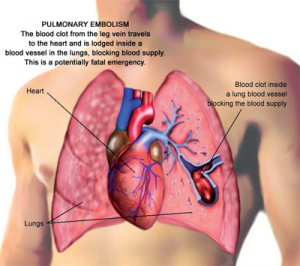 ahmedshokry.wordpress.com
37
Αιτιολογία Πνευμονικής Εμβολής
Εν τω βάθει φλεβοθρόμβωση των κάτω άκρων,
Άλλες εστίες θρομβωτικού υλικού αποτελούν οι φλέβες των άνω άκρων, η δεξιά κοιλία και οι φλεβοκαθετήρες.
38
Συχνότητα εν τω βάθει φλεβοθρόμβωσης
Χειρουργείο κοιλιάς 14-33%,
Χειρουργείο θώρακα 25-60%,
Ουρολογικές επεμβάσεις 10-40%,
Χειρουργείο ισχίου 50-75%,
Γυναικολογικές επεμβάσεις 10-40%,
Καρδιακή ανεπάρκεια 70%,
Εγκεφαλικό επεισόδιο με παράλυση 50-70%,
Τραύμα 20-40%,
Μετά τον τοκετό  3%.
39
Παράγοντες που οδηγούν στην εν τω βάθει φλεβοθρόμβωση
Τριάδα του Virchow 
Τραυματισμός του αγγειακού τοιχώματος,
Υπερπηκτικότητα,
Στάση του αίματος.
40
Εν τω βάθει φλεβοθρόμβωση
“31DYp18”,  από sportEX journals  διαθέσιμο με άδεια CC BY-ND 2.0
41
Καταστάσεις που προκαλούν τραυματισμού του ενδοθηλίου
Χειρουργικές επεμβάσεις,
Τραύμα,
Μεγάλη ηλικία,
Κύηση – Λοχεία,
Αντισυλληπτικά,
Καρκίνος,
Παραπληγία,
Καθετήρες κεντρικών φλεβών.
42
Καταστάσεις που προκαλούν στάση
Κατάκλιση,
Παχυσαρκία,
Μεγάλη ηλικία,
Κύηση – Λοχεία,
Αντισυλληπτικά,
Καρκίνος,
Εγκεφαλικά επεισόδια,
Παραπληγία.
43
Διάγνωση της εν τω βάθει φλεβοθρόμβωσης
Είναι δυνατή μόνο στο 50% των περιπτώσεων,
Η πληθυσμογραφία μαζί με το υπερηχογράφημα φλεβών θέτει τη διάγνωση στο 95% της θρόμβωσης των λαγονίων ή των μηριαίων φλεβών,
Η φλεβογραφία αποτελεί την καλύτερη μέθοδο για τη διάγνωση της εν τω βάθει φλεβοθρόμβωσης.
44
Κλινικά σημεία πνευμονικής εμβολής
Δεν υπάρχουν τυπικά κλινικά σημεία,
Ταχύπνoια και ταχυκαρδία είναι τα πιό συχνά,
Δύσπνoια  80%,
Πλευρoδυνία 75%,
Αιμόπτυση 25%,
Πλευρική τριβή 20%,
Συρίττοντες ρόγχοι 15%.
45
Πρόληψη Πνευμονικής Εμβολής
Συνίσταται στην πρόληψη της εν τω βάθει φλεβοθρόμβωσης.
46
Νοσηλευτική φροντίδα
Στόχος η αποφυγή της τριάδας του Virchow 
Αποφυγή τραυματισμού του αγγειακού τοιχώματος,
Αποφυγή υπερπηκτικότητας,
Αποφυγή Στάσης του αίματος.
47
Αποφυγή τραυματισμού του αγγειακού τοιχώματος
Αραίωση και αργή ΕΦ έγχυση ερεθιστικών ουσιών,  
Αποφυγή καθετηριασμού και φλεβοκεντήσεων των κάτω άκρων.
ΑΠΟΦΥΓΗ ΥΠΕΡΠΗΚΤΙΚΟΤΗΤΑΣ
Ελάχιστο δυνατό χειρουργικό τραύμα,
Ενυδάτωση ασθενή,
6 ώρες πριν το Χ/Ο και μετεγχειρητικά καθημερινά χορήγηση ΥΔ ηπαρίνης χαμηλού ΜΒ.
48
Αποφυγή στάσης του αίματος
Προεγχειρητικα)/διεγχειρηρικά τοποθέτηση ελαστικών επιδέσμων (ή καλτσών)  στα κάτω άκρα,
Μετεγχειρητικά,
Διατήρηση των ελαστικών επιδέσμων, 
Ασκήσεις στα κάτω άκρα (σύσπαση των μυών της γαστροκνημίας),
Γρήγορη κινητοποίηση ασθενή  (στήριξη/βάδιση),
Αναπνευστικές ασκήσεις (αύξηση της φλεβικής επιστροφής και φλεβική ροή).
49
Περίπλοκες καρδιαγγειακού
Αρρυθμίες,
Έμφραγμα του μυοκαρδίου,
Καρδιακή ανακοπή,
Εν τω βάθει φλεβική θρόμβωση.
50
Επιπλοκές πεπτικού
Διαταραχές γαστρικής κινητικότητας,
Πρώιμη ΜΤΧ εντερική απόφραξη,
ΜΤΧ ίκτερος,
ΜΤΧ παγκρεατίτιδα,
Οξείες αλλοιώσεις του γαστρικού βλεννογόνου,
Οξεία ΜΤΧ χολοκυστίτιδα,
Παραλυτικός ειλεός.
51
Μετεγχειρητικός παραλυτικός ειλεός(1 από 2)
«Φυσιολογικός» και αναμενόμενος όταν ο ασθενής έχει λάβει μυοχάλαση (χημικά αίτια)και ειδικά όταν έχει υποβληθεί σε επεμβάσεις κοιλίας (μηχανικά αίτια),
Σειρά κινητοποίησης του πεπτικού,
6 ώρες: στόμαχος,
12 ώρες: λεπτό έντερο (ακρόαση εντερικών ήχων),
36-48 ώρες  παχύ έντερο (απώλεια αερίων).
Όταν μετά από 72 ώρες δεν έχει κινητοποιηθεί το πεπτικό τότε πρόκειται για μετεγχειρητικό ειλεό.
52
Μετεγχειρητικός παραλυτικός ειλεός(2 από 2)
Δυσμενείς επιδράσεις στον ασθενή
Πίεση του διαφράγματος και υποαερισμός των πνευμόνων,
Αύξηση της ενδοκοιλιακής πίεσης με κίνδυνο την διάσπαση του τραύματος (κοιλιακού).
Κλινική Εικόνα
 Mετεωρισμός κοιλίας,
Απουσία εντερικών ήχων, αδυναμία αποβολής αερίων,
Δυσφορία και δυσχέρεια στην αναπνοή,
Έμετοι και ναυτία.
53
Αντιμετώπιση  μετεγχειρητικού παραλυτικού ειλεού
Ρινογαστρικός σωλήνας,
Σωλήνας αερίων,
Αντιχοληνεργικά φάρμακα.
Πρόληψη
Προεγχειρητική νήστις,
Καθαρτικός υποκλυσμός,
Έναρξη σίτισης σταδιακά μετά την πρώτη ημέρα του Χ/ΟΥ,
Αξιολόγηση της κινητικότητας του πεπτικό.
54
Επιπλοκές ουροποιητικού
Επίσχεση ούρων,
Αδυναμία κύστεως να αποβάλλει τα ούρα.
Ουρολοίμωξη,
Φλεγμονή του ουροποιητικού,
Ουρηθρίτιδα, κυστίτιδα, πυελονεφρίτιδα, νεφρίτιδα. 
Οξεία νεφρική ανεπάρκεια.
Αιφνίδια διαταραχή στην νεφρική λειτουργία που συνήθως, χαρακτηρίζεται από μειωμένη παραγωγή ούρων.
55
Πρόληψη  ουρολοίμωξης
Προεγχειρητικά,
Θεραπεία προϋπάρχουσας φλεγμονής,
Άφθονα υγρά ⟹ Διούρηση,
Κένωση κύστης ή καθετηριασμός (χειρουργείο),
Άσηπτη τεχνική καθετηριασμού.
Μετεγχειρητικά,
Αποφυγή επίσχεσης /αντιμετώπιση,
Ουροκαθετήρας:
Συχνή αλλαγή ουροσυλλέκτη,
Σωστή θέση ⟹ Αποφυγή παλινδρόμησης ούρων, 
Υγιεινή της περιοχής εισόδου.
56
Μετεγχειρητικές δυσχέρειες
Αναμενόμενες δυσχέρειες που σχετίζονται με την χειρουργική επέμβαση και έχουν περιορισμένη διάρκεια.
Εμετός,
Ανησυχία-δυσφορία,
Δίψα,
Διάταση εντέρου,
Διάταση κύστης,
Δυσκοιλιότητα.
57
Νοσηλευτικές διαγνώσεις (1 από 3)
Διαταραχή της αιμάτωσης των ιστών,
Αναποτελεσματικός τρόπος αναπνοής,
Αναποτελεσματικός καθαρισμός των αεροφόρων οδών,
Διαταραχή στην ισορροπία υγρών – ηλεκτρολυτών,
Διαταραχή θρέψης,
Πόνος,
Ανησυχία,
Διάταση κοιλίας,
Ναυτία και εμετός,
Λόξυγκας.
58
Νοσηλευτικές διαγνώσεις (2 από 3)
Διαταραχή στο βλεννογόνο του στόματος,
Αυξημένος κίνδυνος για διαταραχή της ακεραιότητας του δέρματος,
Δυσανεξία στην κόπωση,
Διαταραχή της φυσιολογικής κινητικότητα,
Μειωμένη αυτοεξυπηρέτηση,
Κατακράτηση ούρων,
Δυσκοιλιότητα,
Διαταραχές του ύπνου.
59
Νοσηλευτικές διαγνώσεις (3 από 3)
Αυξημένος κίνδυνος λοίμωξης,
Πνευμονία,
Διαπύηση τραύματος,
Ουρολοίμωξη.
Αυξημένος κίνδυνος για το τραύμα,
Αυξημένος κίνδυνος εισρόφησης,
Πιθανές επιπλοκές.
Υποογκαιμικό shock,
Ατελεκτασία,
Θρομβοεμβολικό επεισόδιο,
Παραλυτικός ειλεός,
Διάσπαση τραύματος.
60
Τέλος Ενότητας
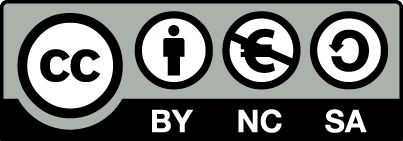 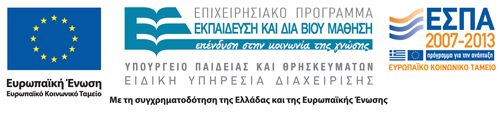 Σημειώματα
Σημείωμα Αναφοράς
Copyright Τεχνολογικό Εκπαιδευτικό Ίδρυμα Αθήνας, Αντωνία Καλογιάννη 2014. Αντωνία Καλογιάννη. «Χειρουργική Νοσηλευτική Ι (Θ). Ενότητα 8: Μετεγχειρητική Φροντίδα Ασθενή». Έκδοση: 1.0. Αθήνα 2014. Διαθέσιμο από τη δικτυακή διεύθυνση: ocp.teiath.gr.
Σημείωμα Αδειοδότησης
Το παρόν υλικό διατίθεται με τους όρους της άδειας χρήσης Creative Commons Αναφορά, Μη Εμπορική Χρήση Παρόμοια Διανομή 4.0 [1] ή μεταγενέστερη, Διεθνής Έκδοση.   Εξαιρούνται τα αυτοτελή έργα τρίτων π.χ. φωτογραφίες, διαγράμματα κ.λ.π., τα οποία εμπεριέχονται σε αυτό. Οι όροι χρήσης των έργων τρίτων επεξηγούνται στη διαφάνεια  «Επεξήγηση όρων χρήσης έργων τρίτων». 
Τα έργα για τα οποία έχει ζητηθεί άδεια  αναφέρονται στο «Σημείωμα  Χρήσης Έργων Τρίτων».
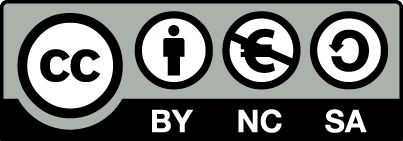 [1] http://creativecommons.org/licenses/by-nc-sa/4.0/ 
Ως Μη Εμπορική ορίζεται η χρήση:
που δεν περιλαμβάνει άμεσο ή έμμεσο οικονομικό όφελος από την χρήση του έργου, για το διανομέα του έργου και αδειοδόχο
που δεν περιλαμβάνει οικονομική συναλλαγή ως προϋπόθεση για τη χρήση ή πρόσβαση στο έργο
που δεν προσπορίζει στο διανομέα του έργου και αδειοδόχο έμμεσο οικονομικό όφελος (π.χ. διαφημίσεις) από την προβολή του έργου σε διαδικτυακό τόπο
Ο δικαιούχος μπορεί να παρέχει στον αδειοδόχο ξεχωριστή άδεια να χρησιμοποιεί το έργο για εμπορική χρήση, εφόσον αυτό του ζητηθεί.
Επεξήγηση όρων χρήσης έργων τρίτων
Δεν επιτρέπεται η επαναχρησιμοποίηση του έργου, παρά μόνο εάν ζητηθεί εκ νέου άδεια από το δημιουργό.
©
διαθέσιμο με άδεια CC-BY
Επιτρέπεται η επαναχρησιμοποίηση του έργου και η δημιουργία παραγώγων αυτού με απλή αναφορά του δημιουργού.
διαθέσιμο με άδεια CC-BY-SA
Επιτρέπεται η επαναχρησιμοποίηση του έργου με αναφορά του δημιουργού, και διάθεση του έργου ή του παράγωγου αυτού με την ίδια άδεια.
διαθέσιμο με άδεια CC-BY-ND
Επιτρέπεται η επαναχρησιμοποίηση του έργου με αναφορά του δημιουργού. 
Δεν επιτρέπεται η δημιουργία παραγώγων του έργου.
διαθέσιμο με άδεια CC-BY-NC
Επιτρέπεται η επαναχρησιμοποίηση του έργου με αναφορά του δημιουργού. 
Δεν επιτρέπεται η εμπορική χρήση του έργου.
Επιτρέπεται η επαναχρησιμοποίηση του έργου με αναφορά του δημιουργού
και διάθεση του έργου ή του παράγωγου αυτού με την ίδια άδεια.
Δεν επιτρέπεται η εμπορική χρήση του έργου.
διαθέσιμο με άδεια CC-BY-NC-SA
διαθέσιμο με άδεια CC-BY-NC-ND
Επιτρέπεται η επαναχρησιμοποίηση του έργου με αναφορά του δημιουργού.
Δεν επιτρέπεται η εμπορική χρήση του έργου και η δημιουργία παραγώγων του.
διαθέσιμο με άδεια 
CC0 Public Domain
Επιτρέπεται η επαναχρησιμοποίηση του έργου, η δημιουργία παραγώγων αυτού και η εμπορική του χρήση, χωρίς αναφορά του δημιουργού.
Επιτρέπεται η επαναχρησιμοποίηση του έργου, η δημιουργία παραγώγων αυτού και η εμπορική του χρήση, χωρίς αναφορά του δημιουργού.
διαθέσιμο ως κοινό κτήμα
χωρίς σήμανση
Συνήθως δεν επιτρέπεται η επαναχρησιμοποίηση του έργου.
Διατήρηση Σημειωμάτων
Οποιαδήποτε αναπαραγωγή ή διασκευή του υλικού θα πρέπει να συμπεριλαμβάνει:
το Σημείωμα Αναφοράς
το Σημείωμα Αδειοδότησης
τη δήλωση Διατήρησης Σημειωμάτων
το Σημείωμα Χρήσης Έργων Τρίτων (εφόσον υπάρχει)
μαζί με τους συνοδευόμενους υπερσυνδέσμους.
Χρηματοδότηση
Το παρόν εκπαιδευτικό υλικό έχει αναπτυχθεί στo πλαίσιo του εκπαιδευτικού έργου του διδάσκοντα.
Το έργο «Ανοικτά Ακαδημαϊκά Μαθήματα στο ΤΕΙ Αθηνών» έχει χρηματοδοτήσει μόνο την αναδιαμόρφωση του εκπαιδευτικού υλικού. 
Το έργο υλοποιείται στο πλαίσιο του Επιχειρησιακού Προγράμματος «Εκπαίδευση και Δια Βίου Μάθηση» και συγχρηματοδοτείται από την Ευρωπαϊκή Ένωση (Ευρωπαϊκό Κοινωνικό Ταμείο) και από εθνικούς πόρους.
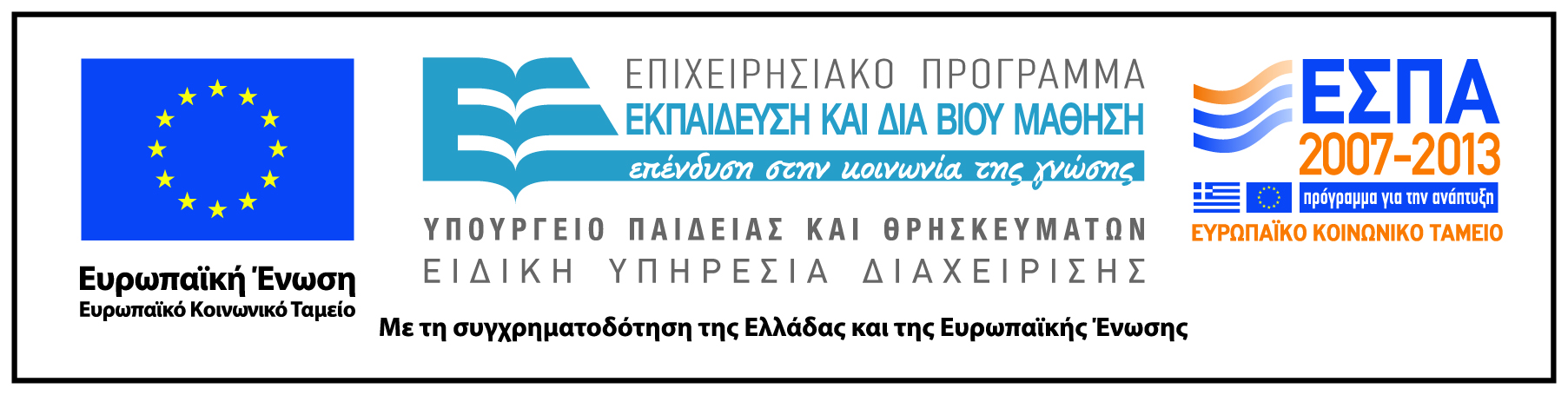